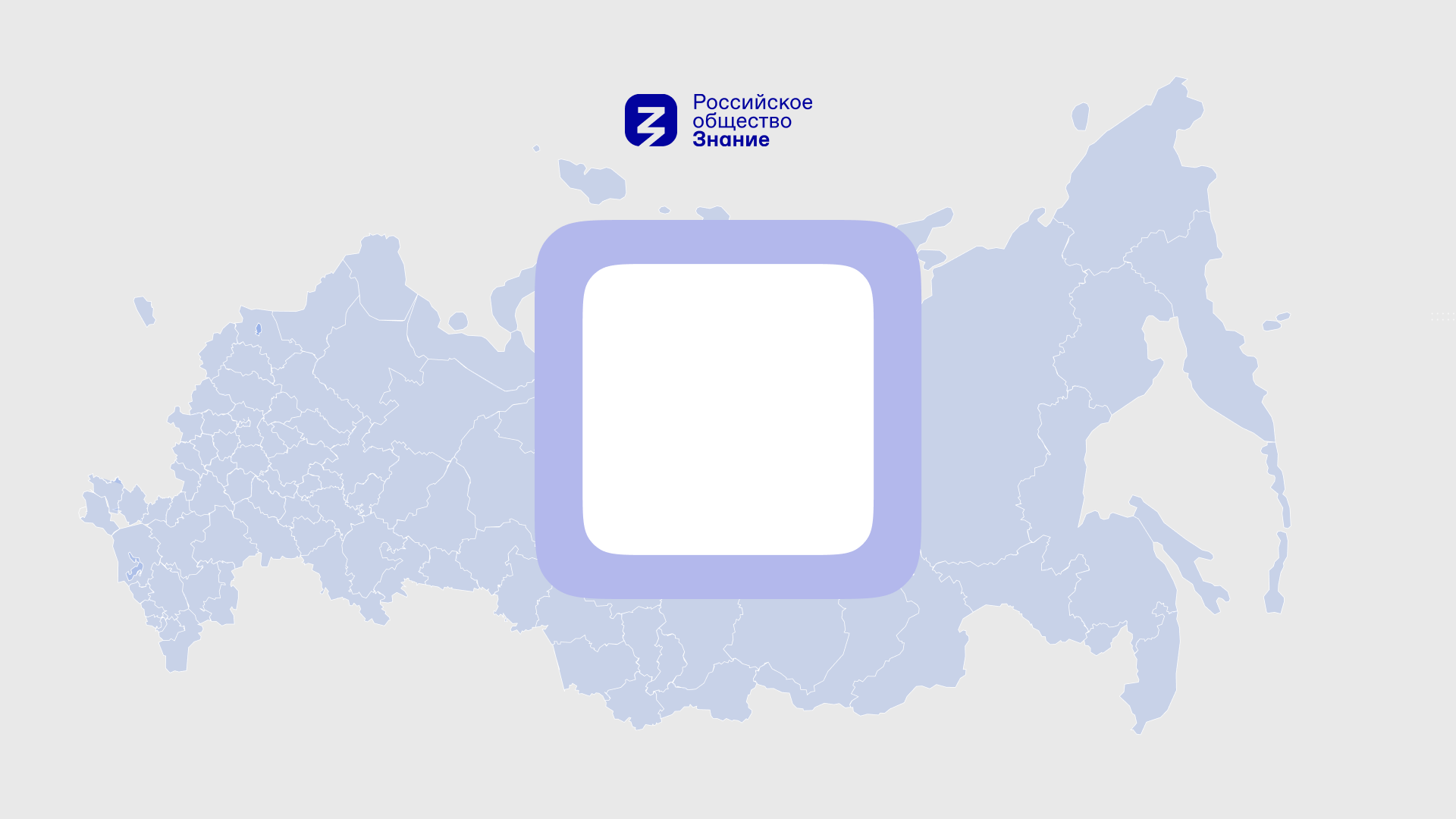 QR-код
Рады вас видеть!Подтвердите участиепо QR–коду
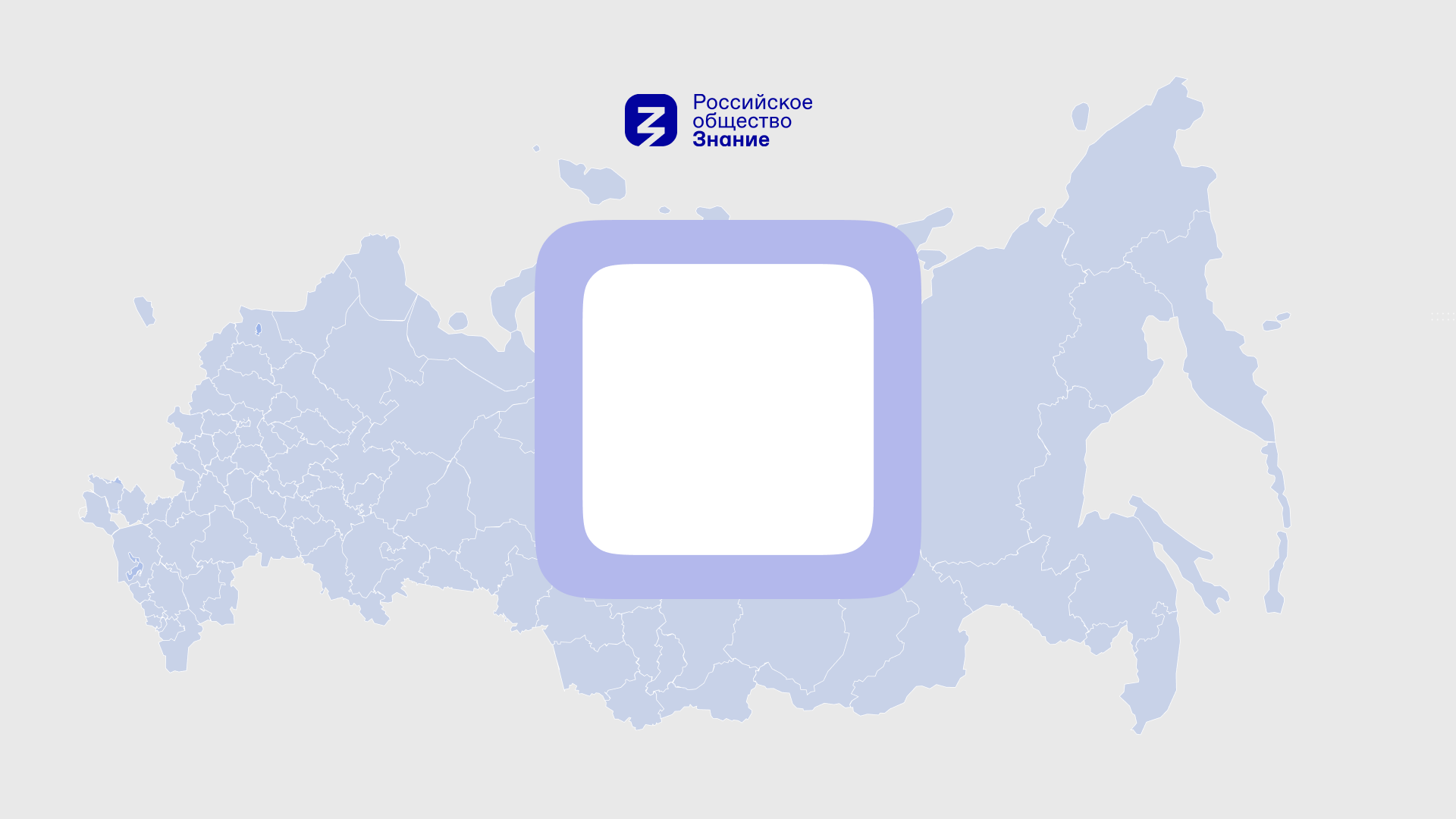 QR-код
Станем лучше для вас!Поделитесь впечатлениями